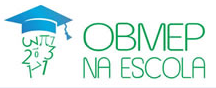 OBMEP – Ciclo 6, Encontro 3GEOMETRIASemelhança de triângulos
Márcio A. Silva
malexslv@hotmail.com
Revisão 1
Ciclo 6, Encontro 3Geometria: Semelhança de triângulos
Referências de materiais para estudos:
Capítulo 1 (Seção 1.2 – apenas a subseção 'A demonstração que usa semelhança'), Seção 2.1 (apenas a subseção 'Propriedade 4', página 30) e Seção 2.3 da Apostila 3 do PIC da OBMEP, “Teorema de Pitágoras e Áreas”, E. Wagner. 
http://www.obmep.org.br/docs/apostila3.pdf
Ciclo 6, Encontro 3Geometria: Semelhança de triângulos
Sugestão de vídeos – Portal da Matemática
No Portal da Matemática: 9º Ano do Ensino Médio – Módulo de Semelhança de Triângulos e Teorema de Tales. http://matematica.obmep.org.br/index.php/modulo/ver?modulo=10
1.1 - Teoria
Semelhança de triângulos

1.1 - Exercícios
Resolução de Exercícios: Semelhança de Triângulos – Parte 1; 
Resolução de Exercícios: Semelhança de Triângulos – Parte 2; 
Resolução de Exercícios: Semelhança de Triângulos – Parte 3.
Sugestão: assistir um vídeo por dia.